План действий по организации взаимодействия родителей и педагогов и формирование позитивного образа семьи

«Я и моя семья»



Автор: Мазурова Е.С.
Место работы:
 МБДОУ №16 «Радость» 
г.Лакинск
Должность: воспитатель
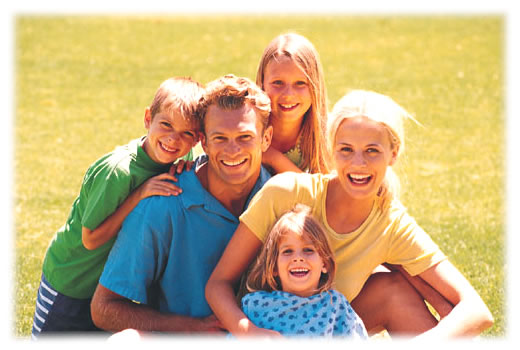 Дальние цели проекта:
Гармонизация детско-родительских отношений

 Формировать родительскую компетентность по социально-нравственному воспитанию детей.
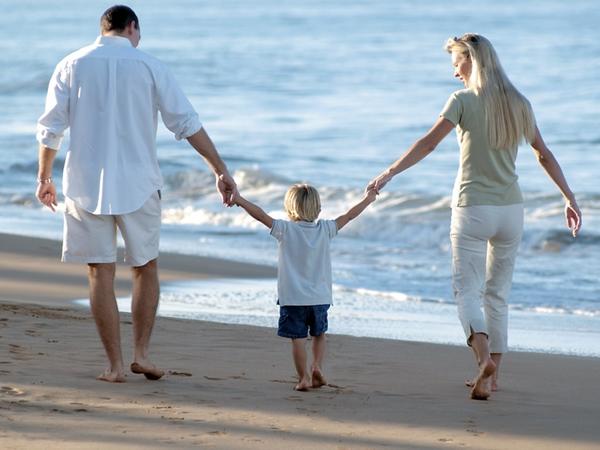 Ближние цели:
Развитие эмоциональной сферы ребенка в ходе общения со взрослыми (родители, воспитатели);
 установить диалогические (партнерские) отношения  с семьями воспитанников, создать атмосферу общности интересов на основе коммуникативных интересов;
 обогащать воспитательные умения родителей находить контакт с ребенком;
 использовать эффективные методы включения родителей в продуктивную жизнь ребенка в детском саду.
Задачи:
Объяснить родителям, что право и обязанность воспитания их детей принадлежит им самим.
 Воспитывать чувство уверенности в своих силах и мудрости.
 Пополнить знания о воспитании детей общедоступными научными сведениями.
 Оказать помощь в управлении собственным поведением и поведением детей.
 Вовлечь родителей в педагогическую деятельность, заинтересовать в воспитательно- образовательном процессе как необходимости развития собственного ребенка.
Методы



 Беседы
 Лекции
 Доклады
 Дискуссии
 Анкетирование
 Родительские собрания, конференции
 Консультации
 Решение педагогических ситуаций
 Семинары - практикумы
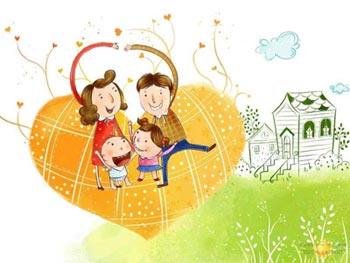 Трудности

 отсутствие у молодых семей готовности к семейной жизни;
 нет стремления родителей к личностному росту в социо-культурном аспекте;
 отсутствие информированности семей об особенностях воспитания детей с учетом гендорных признаков;
  недостаточные знания родителей о развитии, воспитании и обучении ребенка;
 отсутствие практических умений организовать совместную деятельность с ребенком в семье.
Решения
Проведение диагностик «Готовность к семейной жизни» и последующих рекомендаций;
Проведение различных совместных мероприятий направленных на духовное обогащение семьи;
Проведение цикла консультаций о гендорных особенностях детей и выборе модели воспитания с опорой на эти особенности;
Проведение практических мероприятий, направленных на обогащение знаний родителей о воспитании и о бучении ребенка в семье;
Проведение мастер-классов педагогами для родителей по организации игр с детьми.
Ресурсы

Помощь коллег
Методическая литература
Периодические издания по педагогике и психологии
Интернет
Этапы проекта
    Организационно – подготовительный этап 
                     (сентябрь – октябрь)
Анкетирование, беседы, элементы игротерапии, совместные мероприятия «Мамочка  родная», «Разные мамы»

2.      Практический этап
         (ноябрь – декабрь)
Беседы, сказкотерапия, рисование, игротерапия, совместные мероприятия «Что такое хорошо и что такое плохо?», «Дружная семья»

3.      Результативный этап 
           (январь – февраль)
Занятия, викторины, конкурсы, рефлексия, совместные мероприятия «Не хочу быть плохим», конкурс совместного творчества детей и родителей.
СПАСИБО за внимание !
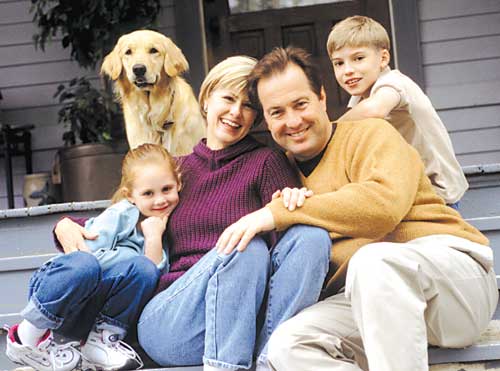